Муниципальное автономное дошкольное образовательное учреждение детский  сад №3 «Светлячок»
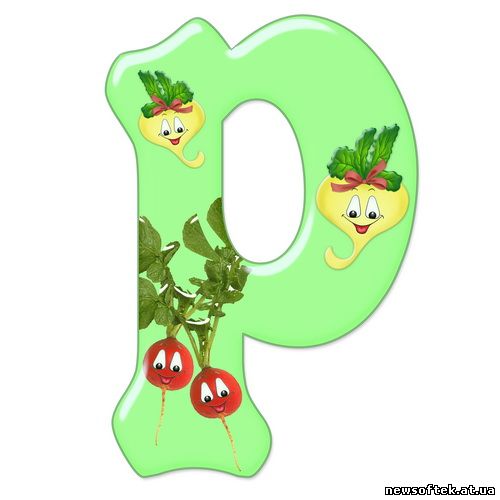 Игра-тренажёр для детей старшего дошкольного возраста по теме: «Запоминаем звук [Р ]в середине слова»
Автор: Хузина Ольга Михайловна
 учитель-логопед
 I кв.кат
Запоминаем звук [Р ]в середине слова
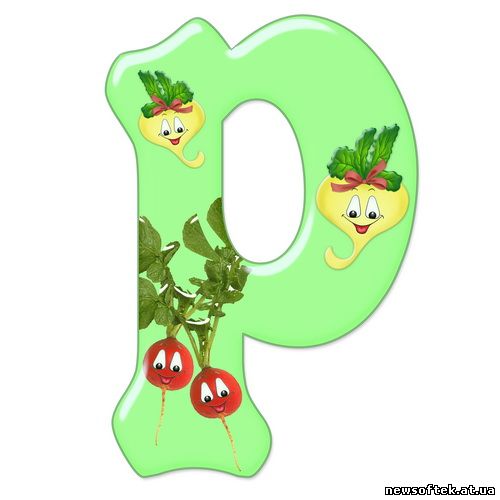 Спой вместе с Красной Шапочкой песенку «Почему медведь зимой спит?»
Вместо слов пой различные слоги со звуком Р:
РА-РА-РА        РО-РО-РО
РЭ-РЭ-РЭ         РУ-РУ-РУ
РЫ-РЫ-РЫ
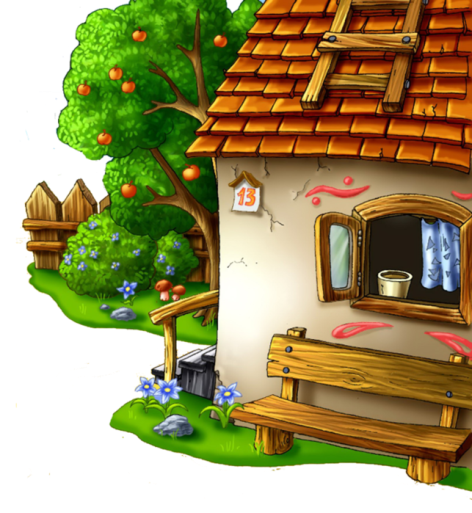 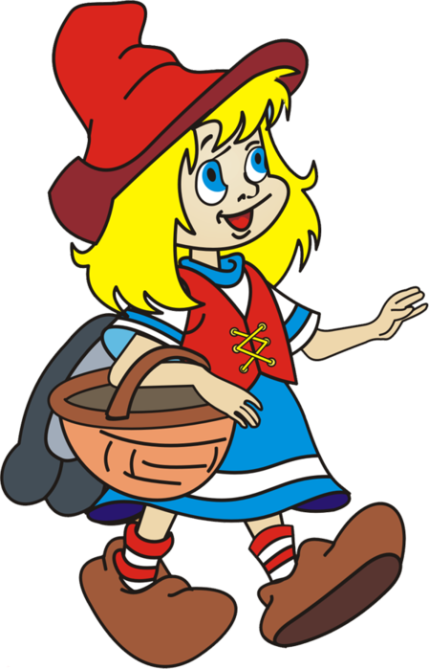 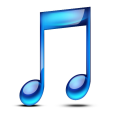 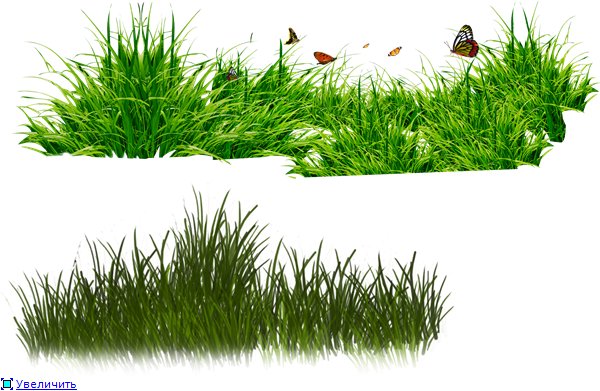 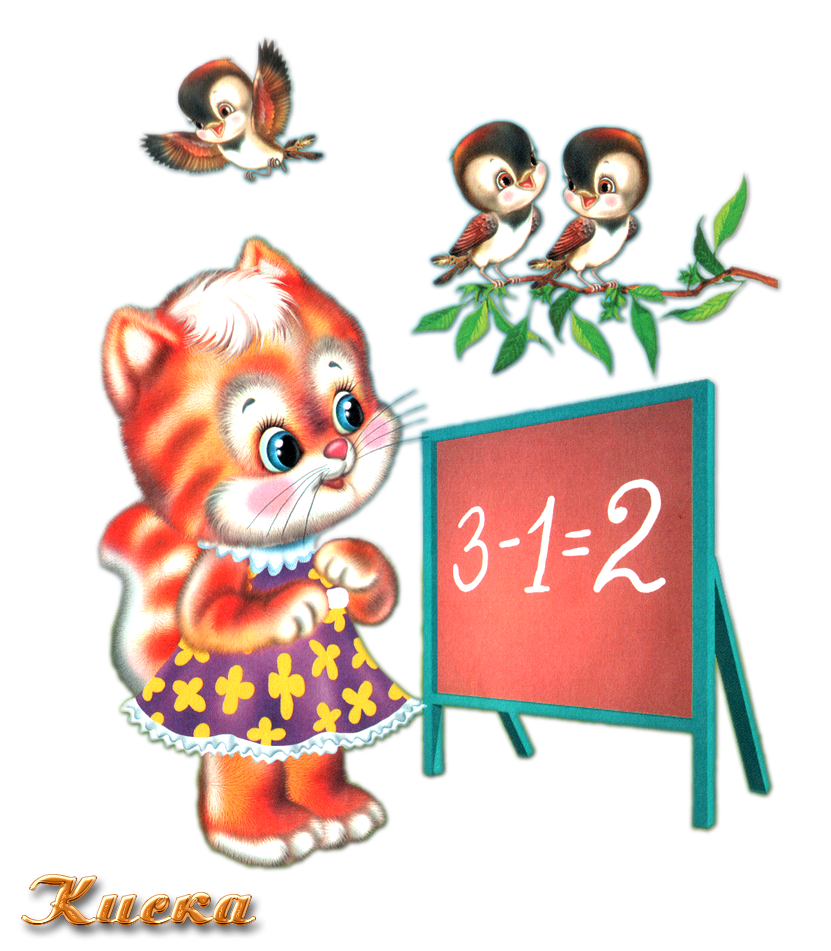 А теперь вместе с котёнком Мурой сосчитаем предметы, в которых есть звук [Р].
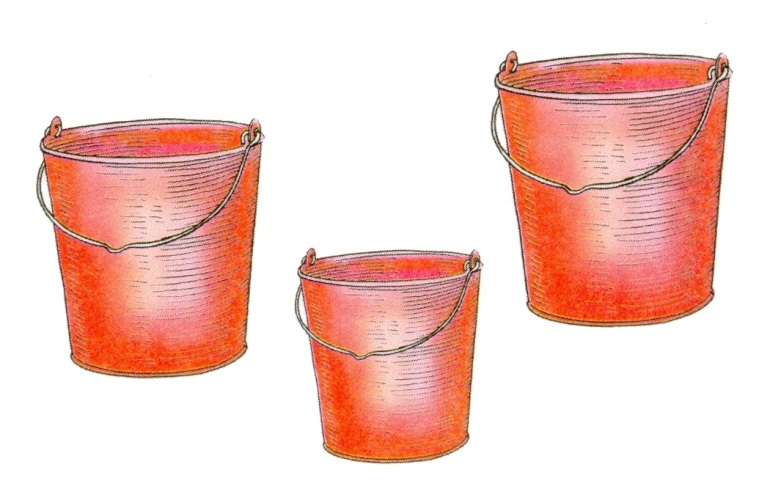 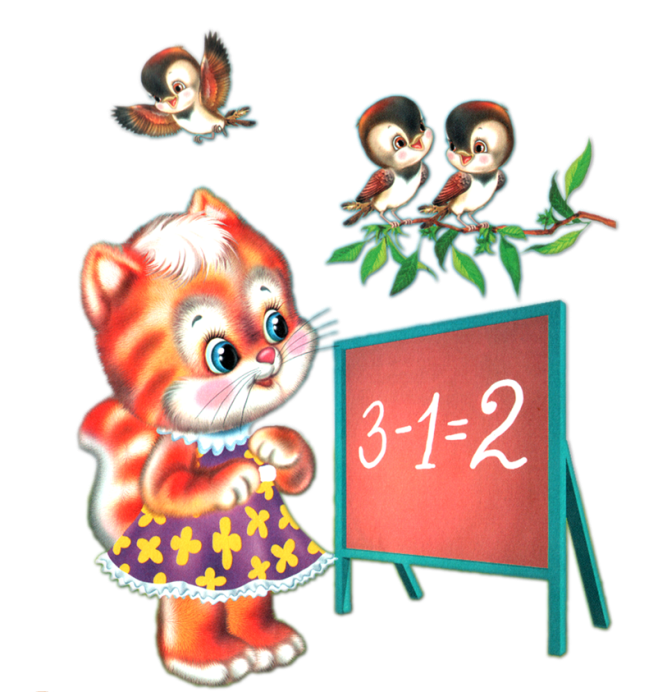 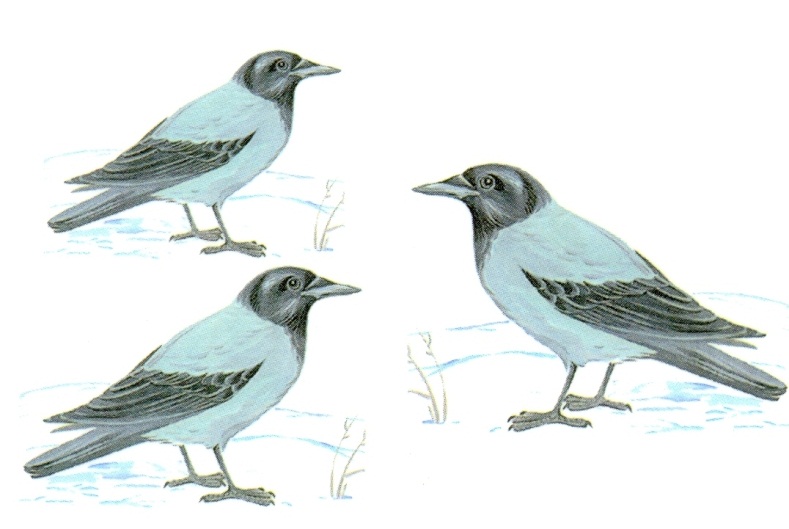 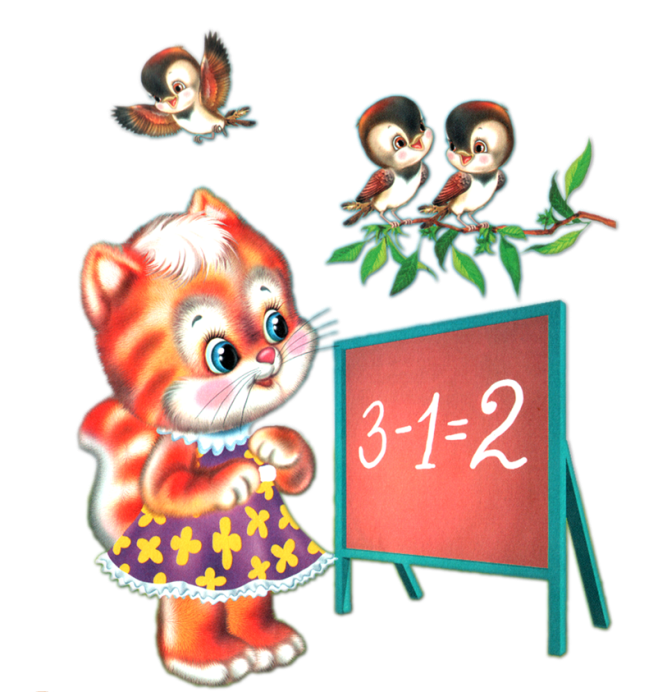 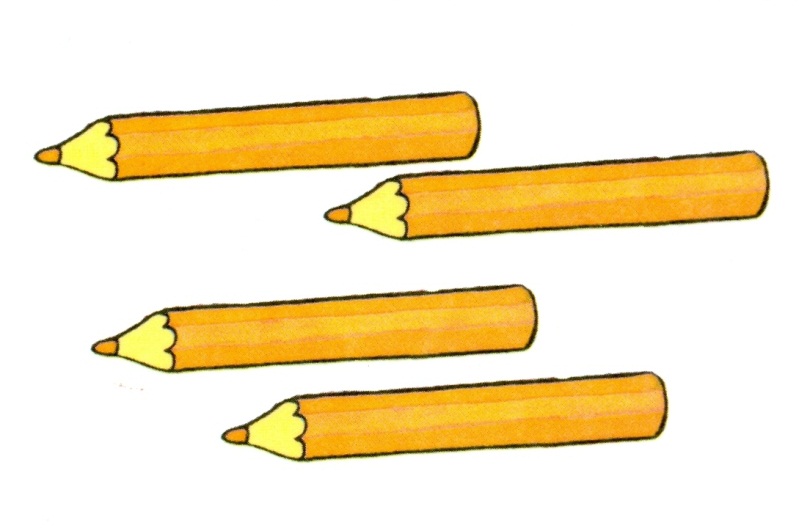 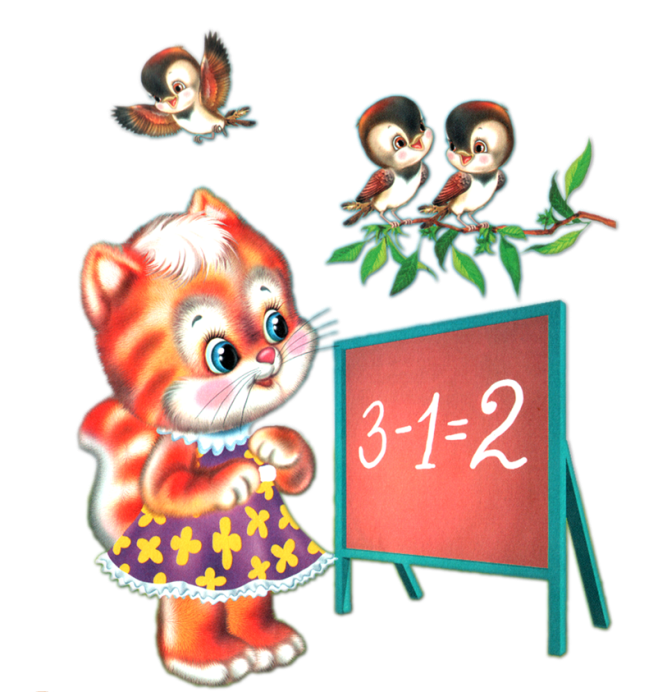 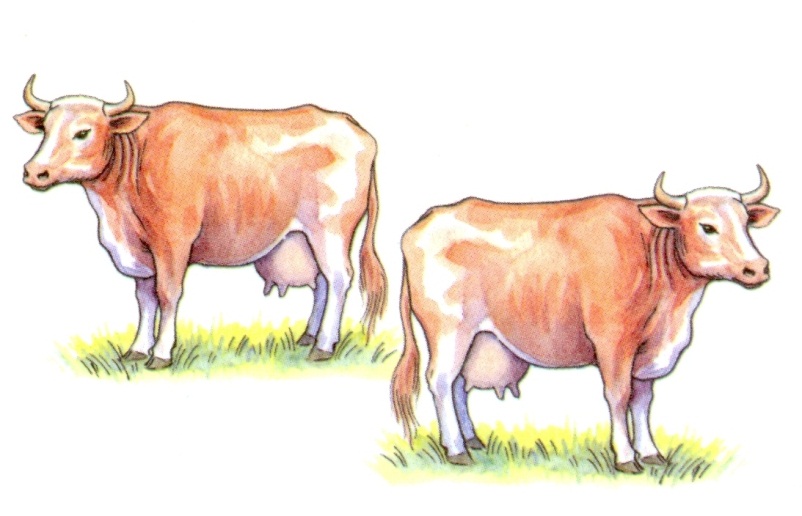 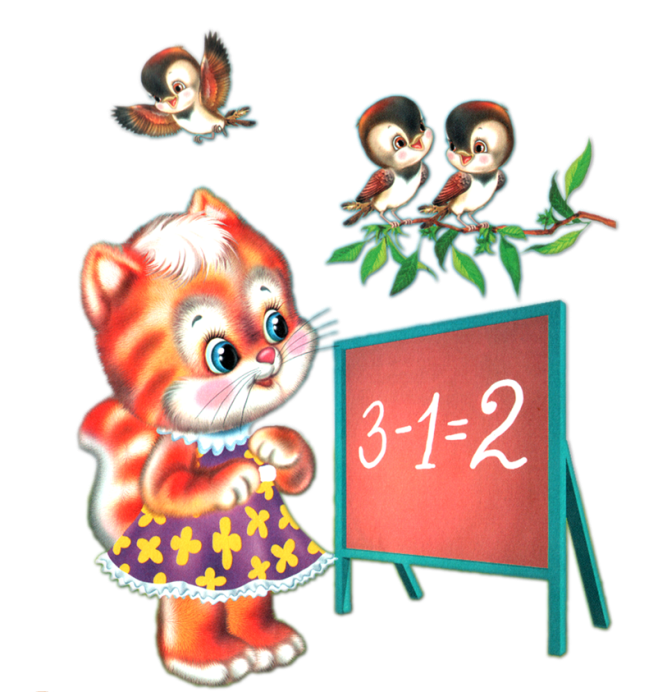 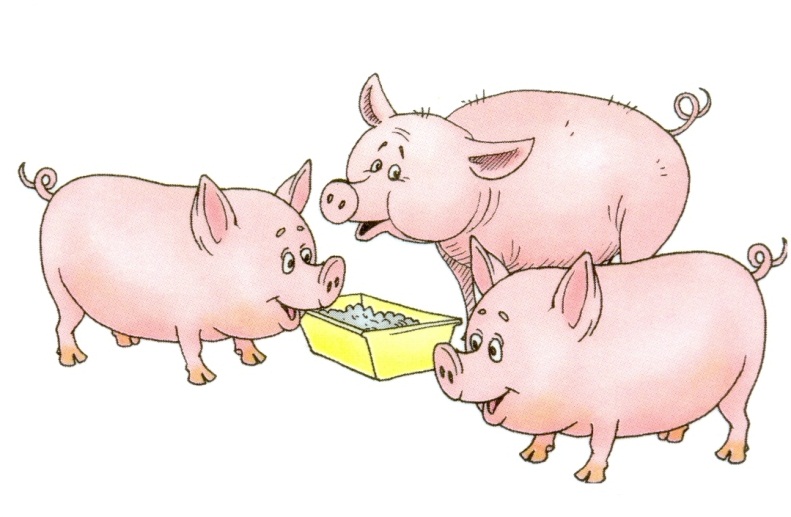 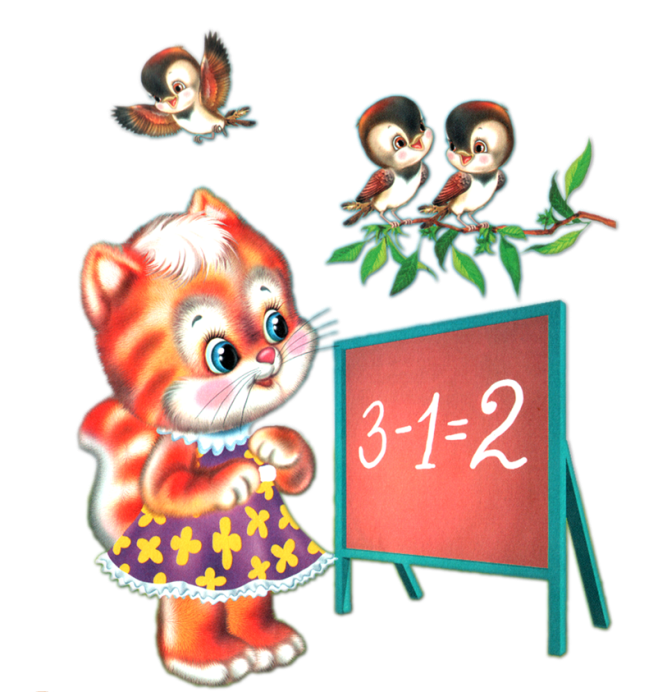 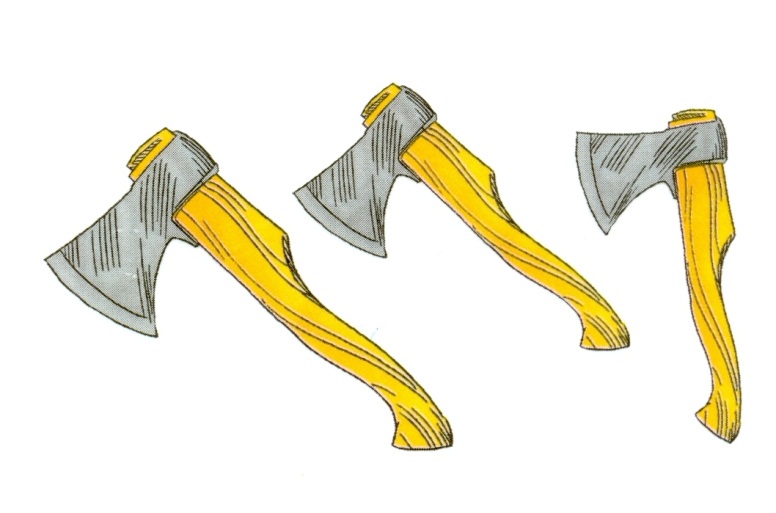 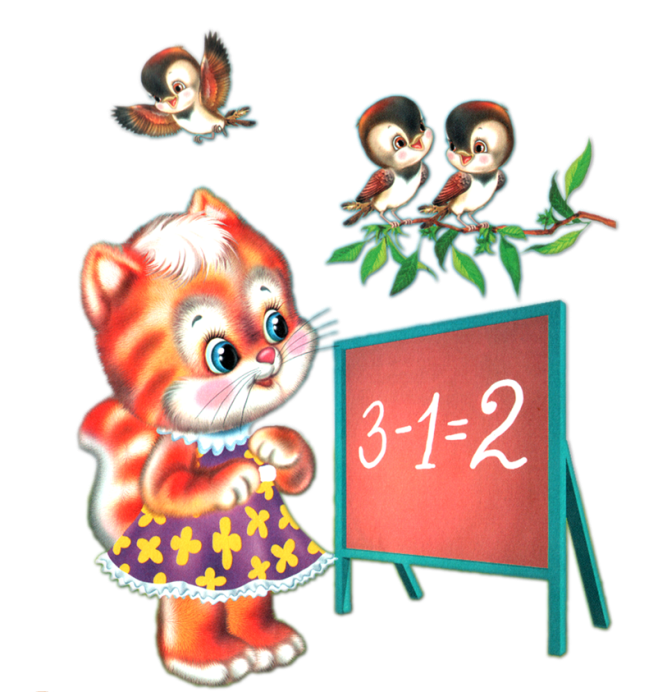 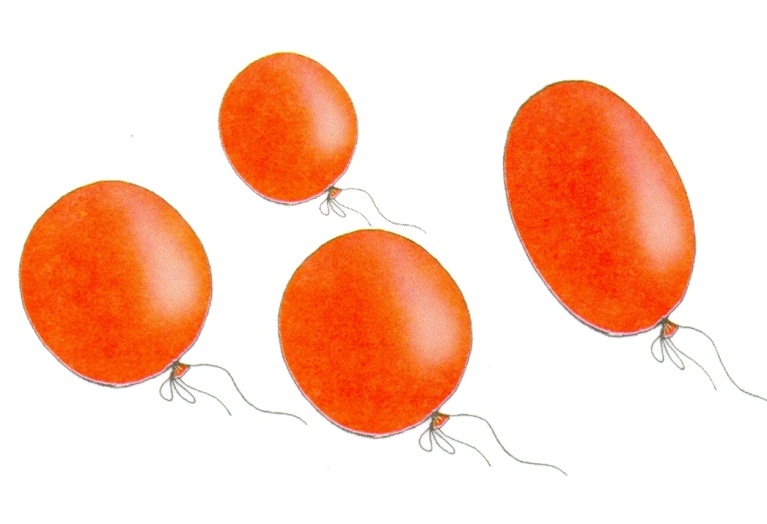 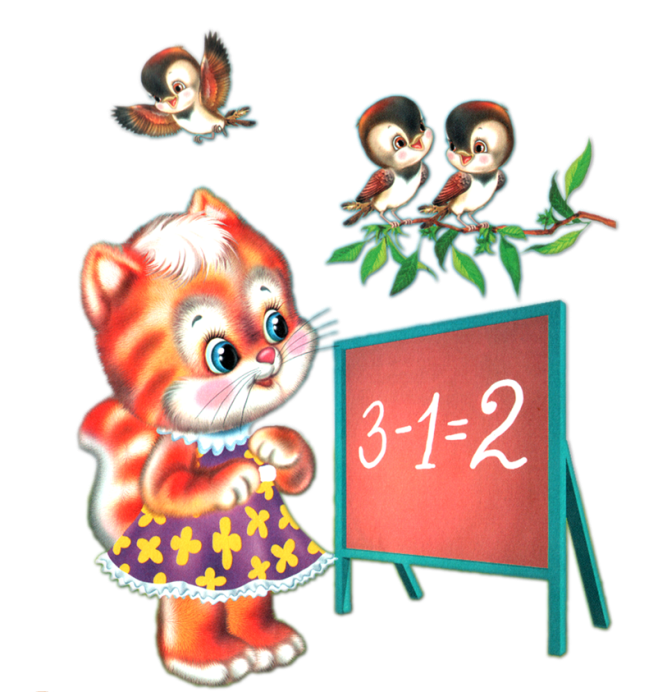 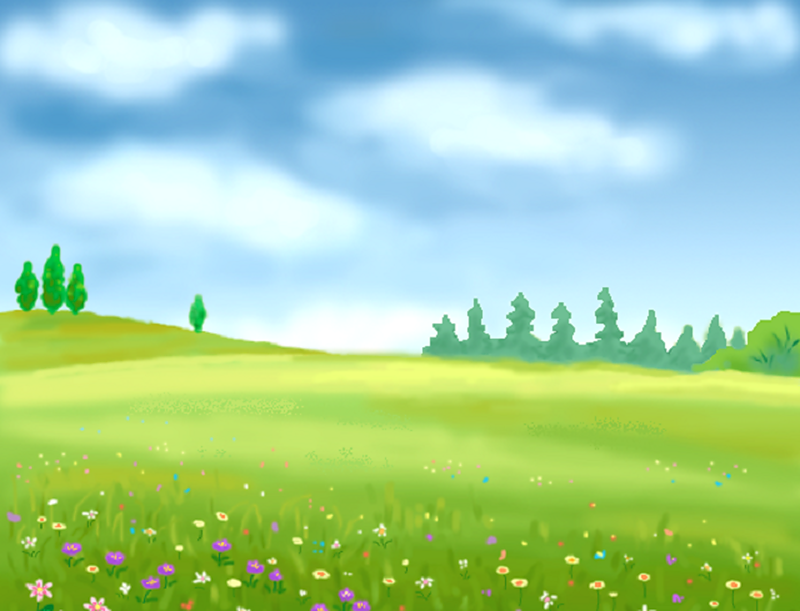 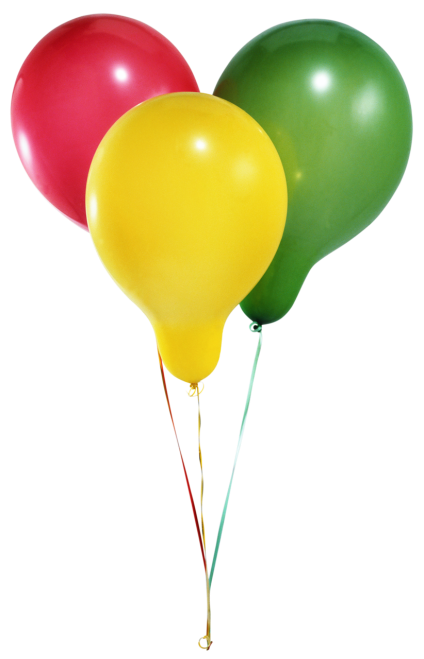 Молодец!
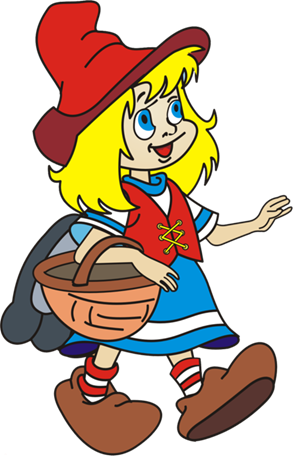